Figure 1 Colectomy rates within 3 and 12 months in the whole cohort (n = 113).
J Crohns Colitis, Volume 8, Issue 8, 1 August 2014, Pages 852–858, https://doi.org/10.1016/j.crohns.2014.01.006
The content of this slide may be subject to copyright: please see the slide notes for details.
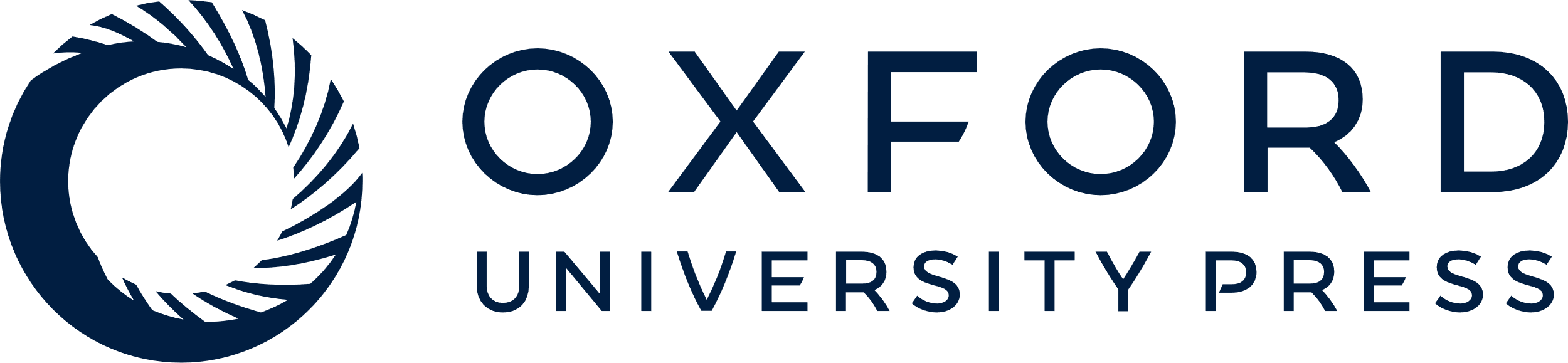 [Speaker Notes: Figure 1 Colectomy rates within 3 and 12 months in the whole cohort (n = 113).


Unless provided in the caption above, the following copyright applies to the content of this slide: © 2014 European Crohn's and Colitis Organisation]